User-Producer Dialogue
ASIA-PACIFIC TRAINING CURRICULUM ON GENDER STATISTICS
Become familiar with the concepts of data users, data producers and statistical production processes

Understand the importance of aligning the needs of users with the supply of gender data

Learn about the tools to establish effective dialogues
1
Learning Objectives
What is usually referred to as user-producer dialogue?
2
What is usually referred to as user-producer dialogue?
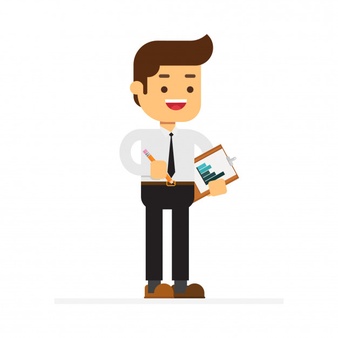 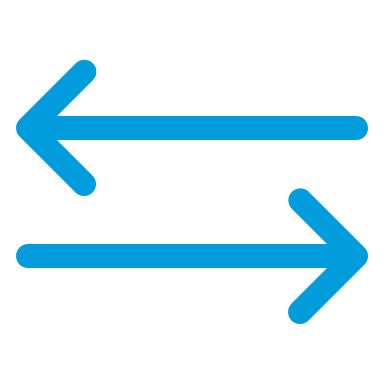 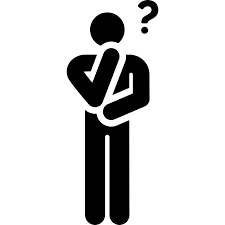 Data producers

Organizations in charge of generating data

In the context of SDG monitoring for gender data, these can include:
National Statistical Offices (NSO)
Line ministries 
Other government departments 
And rarely: Private sector, CSOs and International Organizations
Data users

Any consumers of data 

Most common data users include: 
Policy makers 
Other decision makers
Government bodies 
Civil Society Organizations 
Academicians and researchers 
Private sector institutions 
International organizations
Drawing the line can be tricky sometimes
Why is user-producer dialogue important?
3
Why is user-producer dialogue important?
User-producer dialogue enhances gender data use  Impacts the lives of women and girls
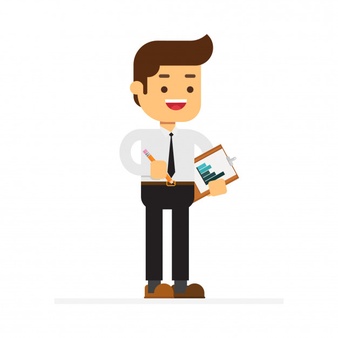 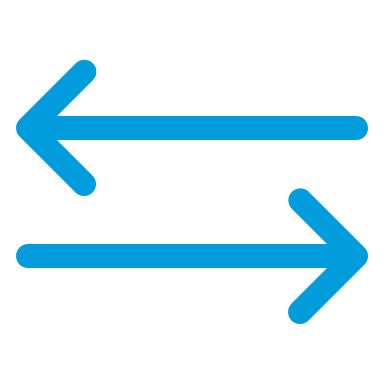 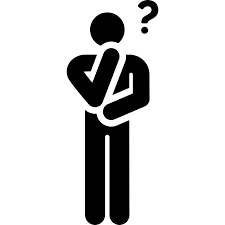 ‹#› | MAKING EVERY WOMAN AND GIRL COUNT | 24 July 2019
Why is user-producer dialogue important?
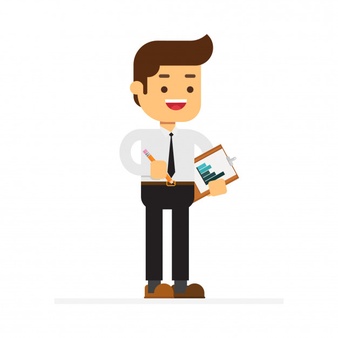 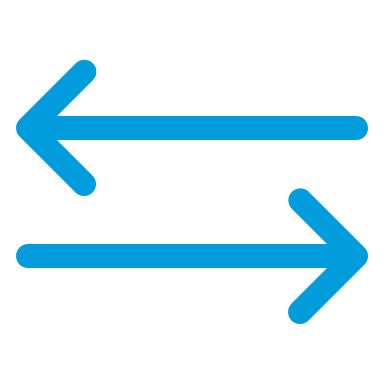 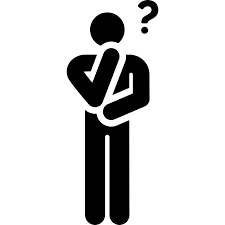 1. Align the production of official statistics with user’s needs
Consultations can create opportunities to generate targeted gender data
Data can be better suited to potential user’s needs   increased data use
Dialogue is relevant at 2 levels: Thematic and Format-based
Dialogue to address thematic needs
Policy priorities change over time
Hence data needs change 
Dialogue can better align work programmes and priorities
Dialogue to address format-based needs
Ensures tailoring data production with user expertise 
Allows to feed information to users through their desired channels
‹#› | MAKING EVERY WOMAN AND GIRL COUNT | 24 July 2019
Why is user-producer dialogue important?
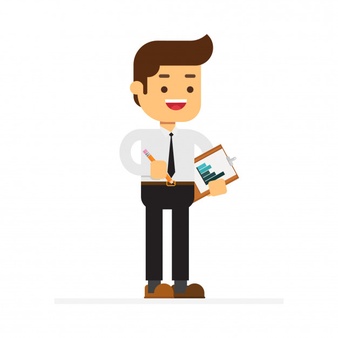 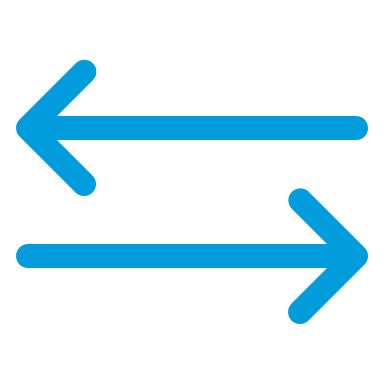 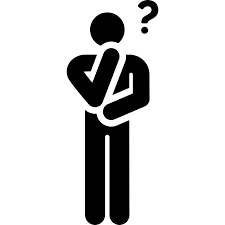 2. Builds trust
Users can better appreciate good quality gender data 
Users can  learn to differentiate accurate from misleading statistics
Producers can trust users on their use of microdata / sensitive data
3. Enhanced data quality 
Enhance quality of statistics as policy experts can help identify inconsistencies, discrepancies and issues with data
4. Users able to find and understand the data 
Producers can enhance user’s statistical literacy
Users can learn where to find the right gender data
Users are better equipped to interpret the data correctly
‹#› | MAKING EVERY WOMAN AND GIRL COUNT | 24 July 2019
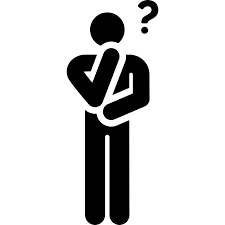 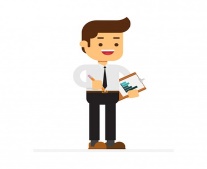 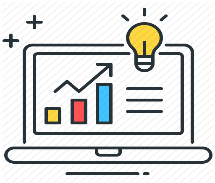 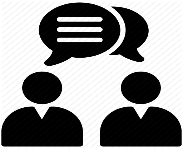 (a) Find the right data
Why is user-producer dialogue important?
Upgrade the NSS coordination mechanism
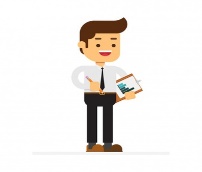 U-P Dialogue
Data producer
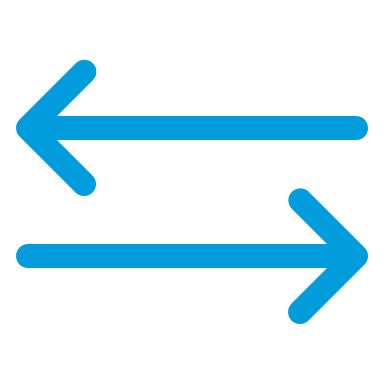 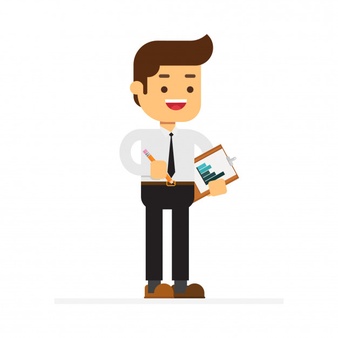 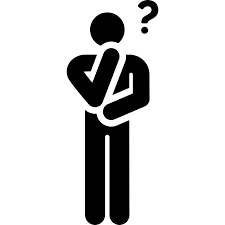 Potential data user
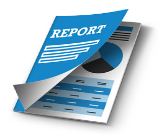 Non-coordinated NSS
Well coordinated NSS
(b) Find misleading data
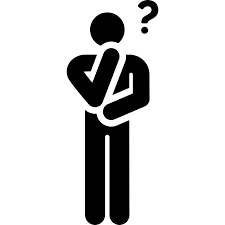 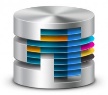 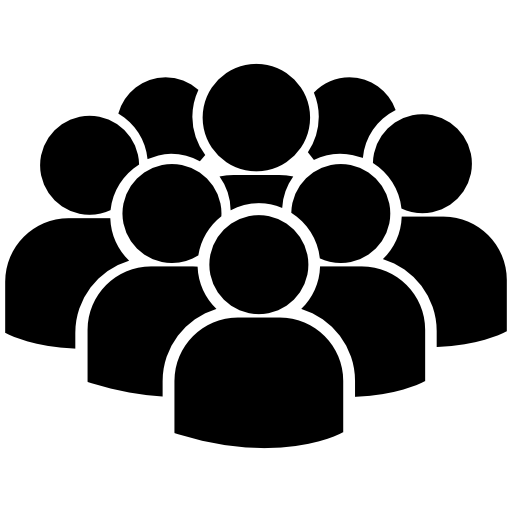 INSTITUTIONALIZED DIALOGUE / CREATION OF WORKING GROUPS
Data producer
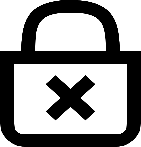 (c) Not find the data (although it exists)
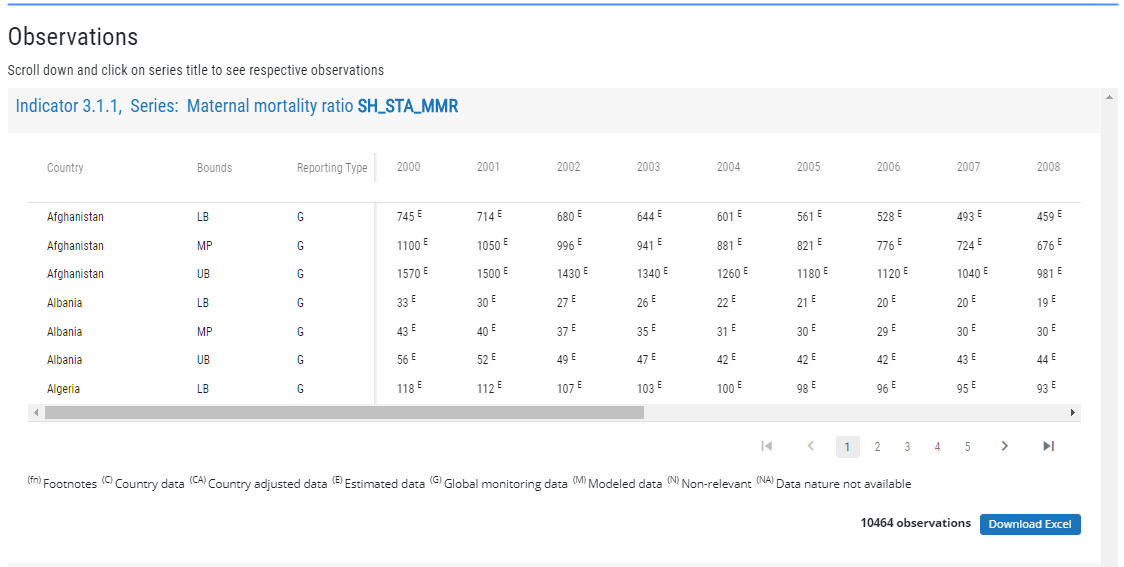 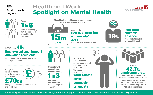 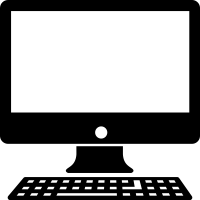 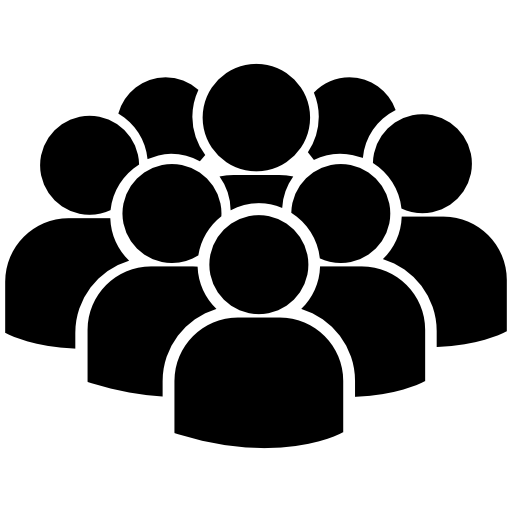 Potential data user
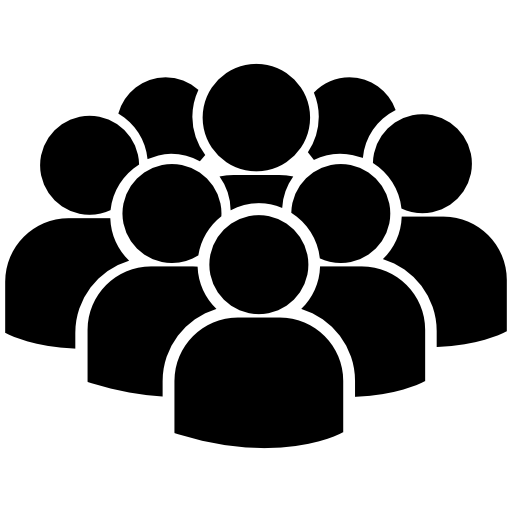 CENTRALIZED DATA REPOSITORY
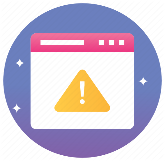 (d) Data does not exist
On-line search
‹#› | MAKING EVERY WOMAN AND GIRL COUNT | 24 July 2019
User-producer dialogue: step-by-step
4
User-producer dialogue: step-by-step
U-P dialogue often includes the following steps:
‹#› | MAKING EVERY WOMAN AND GIRL COUNT | 24 July 2019
User-producer dialogue: step-by-step
Stakeholder mapping
Users and producers should be fully engaged 
Map all relevant stakeholders before U-P dialogue
Data producers
Representatives from NSOs
Representatives from Line Ministries (education, labor, health, etc.)
Civil registrars 
Representatives from national security institutions
Data users 
Policy makers
Parliamentarians who want to make evidence-based decisions
Civil society institutions 
Labor unions who might need gender data for advocacy purpose 
Academicians and Researchers 
Think-tanks
Private sector entities using data for business processes or CSR
Preferable if Users and Producers have decision-making power!
‹#› | MAKING EVERY WOMAN AND GIRL COUNT | 24 July 2019
User-producer dialogue: step-by-step
Communication
Communication is at the core of user-producer dialogue 
Users communicate their needs, from a thematic and technical perspective
Producers communicate their capacity and limitations to respond to users’ needs
Share information about calendars of releases, available data, data sources
Share concerns about statistical literacy and points of contact 
Discuss the need and scope for a formal mechanism for long term User-Producer engagement 
Dialogue can be organized alongside workshops and conferences 
Dialogue can be institutionalized (e.g. technical committees, focus groups)
‹#› | MAKING EVERY WOMAN AND GIRL COUNT | 24 July 2019
User-producer dialogue: Communication
User-Producer Dialogue: Maldives Case , 2019
Communication exercise between users and producers 
On-line survey completed prior to the dialogue
Users and producers rated indicators based on data availability, data needs and data use in their respective jobs

Key Findings
Users are more aware of data for the more “traditional” indicators 
Clear need for data on some areas (e.g. environment, health) from a gender perspective 
There is some misinformation (e.g. some data is believed to exist when it doesn’t)

Key Solutions
Need to centralize gender data into single data repository and enact national statistics law
Need to institutionalize user-producer dialogues 
Need for better data communication strategies
Urgent localization of SDG indicators to prioritize gender data production
Need to organize data user trainings
‹#› | MAKING EVERY WOMAN AND GIRL COUNT | 24 July 2019
User-producer dialogue: step-by-step
Collaborative agreements
Dialogues might result in the establishment of coordination groups 
This can ensure dialogues take place more regularly 
To overcome the costs, dialogues can be held on-line
 Resources must be allocated to user-producer conversations 
Financial resources 
Human resources
‹#› | MAKING EVERY WOMAN AND GIRL COUNT | 24 July 2019
User-producer dialogue: Collaborative agreements
Example of outcomes from dialogue for Gender Data Production: 
Assess the existing scenario on data availability and use 
Assess the adequacy of the Statistical Act 
Assess the effectiveness of gender data production process
Establish mechanisms to carry out revisions 
Documents results of dialogue, discuss next steps, identify key actors and reporting mechanisms
Example of outcomes from dialogue for Gender Data Analysis, Dissemination and Use: 
Reveal the need for better data communication strategies and products 
Identify which data should be disseminated 
Identify target audiences and their skills/needs
Identify need for training 
Establish joint training initiatives)
E.g. data producers train journalists on statistical literacy ; journalists train data producers on effective communication
‹#› | MAKING EVERY WOMAN AND GIRL COUNT | 24 July 2019
Organizing a gender statistics user-producer dialogue : an example
5
Organizing gender statistics user-producer dialogue: an example
‹#› | MAKING EVERY WOMAN AND GIRL COUNT | 24 July 2019
Organizing gender statistics user-producer dialogue: an example
‹#› | MAKING EVERY WOMAN AND GIRL COUNT | 24 July 2019
Potential drawbacks of user-producer dialogue
6
Potential drawbacks of user-producer dialogue
Timetable for data production, analysis, releases and communications might be lengthened 

Conflicting opinions might exist

It might yield competing demands

Might raise unrealistic expectations about producer’s capacity to fulfill data needs

Might raise unrealistic expectations about user’s capacity to find, interpret and use data

Dialogue might lead to disappointment when expectations are not met
‹#› | MAKING EVERY WOMAN AND GIRL COUNT | 24 July 2019
Key Takeaways
7
Key Takeaways
Users and producers should both be active players in an effective dialogue.
To start a user-producer dialogue, a topic should be selected, all potential stakeholders should be identified and a preliminary assessment of needs and limitations should be carried out.
Consultations can begin in advance to assess the needs and demands of each of the stakeholders.
Conversations should revolve about identifying solutions for such needs and challenges, although it is important to keep expectations realistic and pace the discussions.
It is important that the results of the user-producer dialogue are recorded, and arrangements are made to ensure continuity of the dialogue and resolution of challenges in the long term.
Ensure financial and human resources are allocated as needed for continuity of the conversations and implementation of the results.
Collaborative agreements should be put in place to ensure (1) the continuity of the dialogue, (2) enhanced and better targeted data production, and (3) improved data dissemination strategies.
Training should be one of the key outcomes of the dialogue. While statisticians might consider organizing trainings on how to find, analyze and interpret gender data, want to train statisticians on how to communicate gender data more effectively.
Thank You